Why Do We Age?
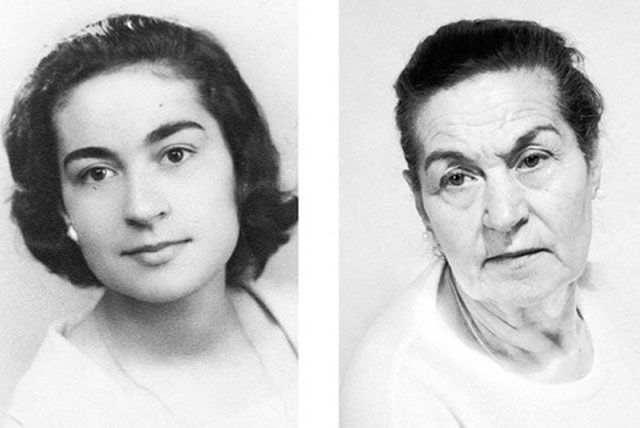 The answer might lie in our DNA...
[Speaker Notes: Photo from: https://mymodernmet.com/ana-oliveira-identities/]
DNA was established as the molecule of heredity
It needed to be:1. Able to store information that pertains to the development, structure and metabolic activities of the cell
2. Stable so that it can be replicated
3. Able to undergo changes (mutations)
Some scientists felt that protein was the molecular of heredity, based on the fact there were 20 known amino acids.
Alfred Hershey and Martha Chase Experiments
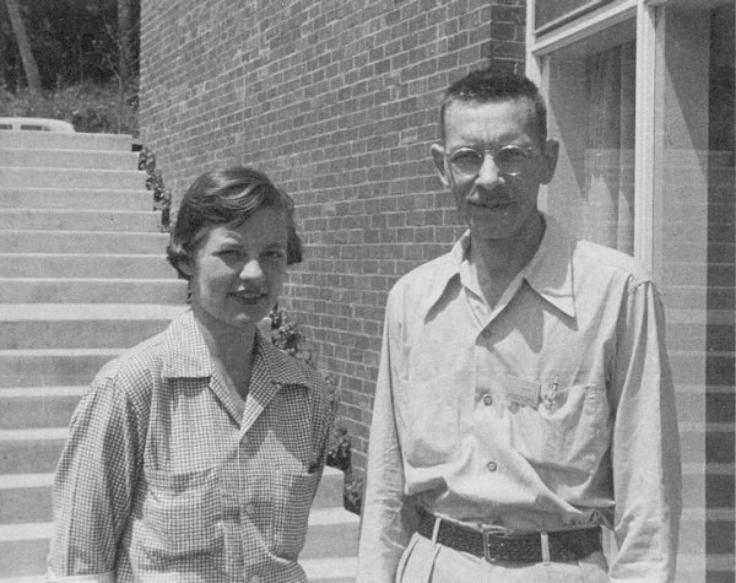 Experiments on bacteriophages finally showed that the molecule of heredity was DNA and not proteins.
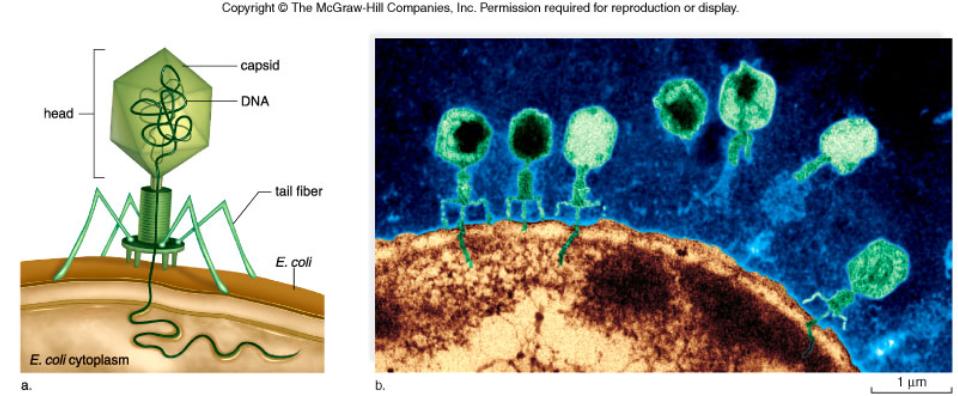 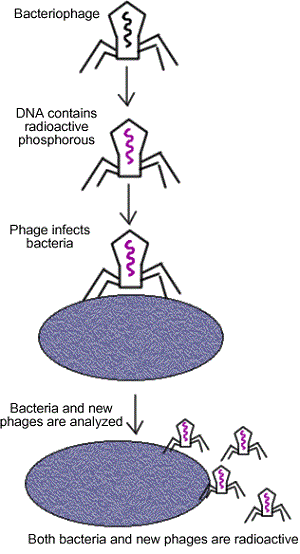 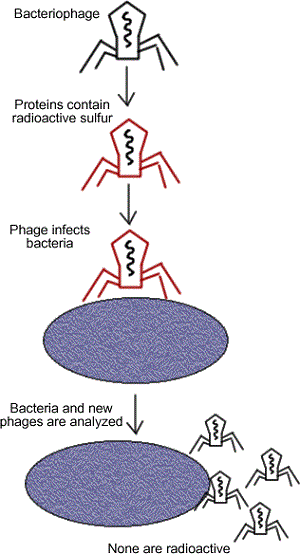 Conclusion:  The radioactive tag on the DNA went into the bacteria, not the tagged proteins
[Speaker Notes: Animation of the Hershey and Chase Experiment]
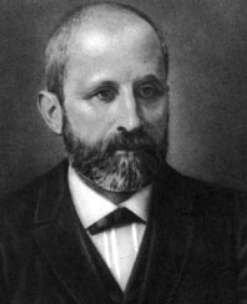 Funfac: In 1869, Swiss Physician, Johannes Friedrich Miescher isolated the chemical he called “nuclein” from the nuclei of white blood cells.

Now called nucleic acids

         DNA (deoxyribonucleic acid)
          RNA (ribonucleic acid)
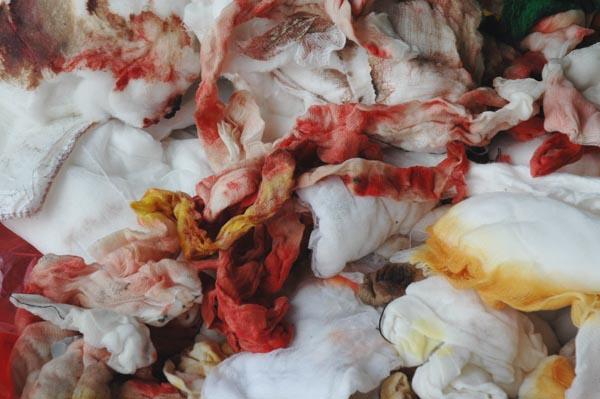 Miescher used pus and blood stained bandages from a hospital to study “nuclein”
NUCLEOTIDES (found in nuclein)
Contain a sugar, phosphate and a nitrogen base
Nitrogen Bases

Adenine
Guanine
Cytosine
Thymine
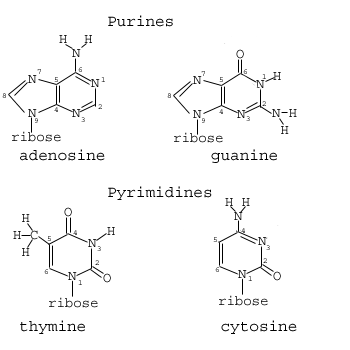 The Race to Establish the Structure of DNA

THE PLAYERS
THE PIECES

adenine
guanine
cytosine
thymine
deoxyribose
phosphate
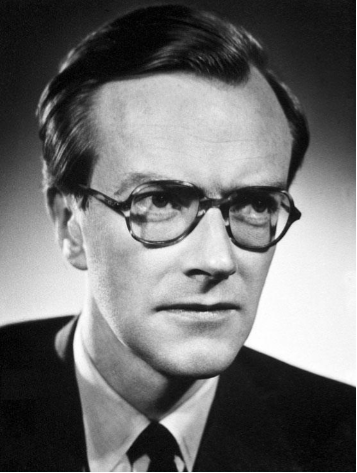 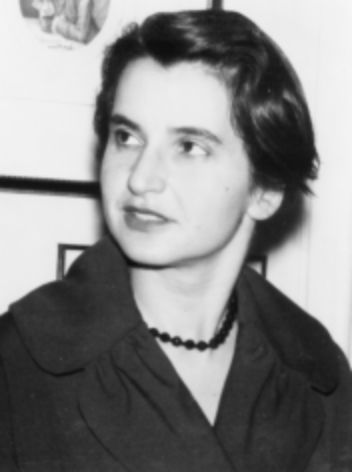 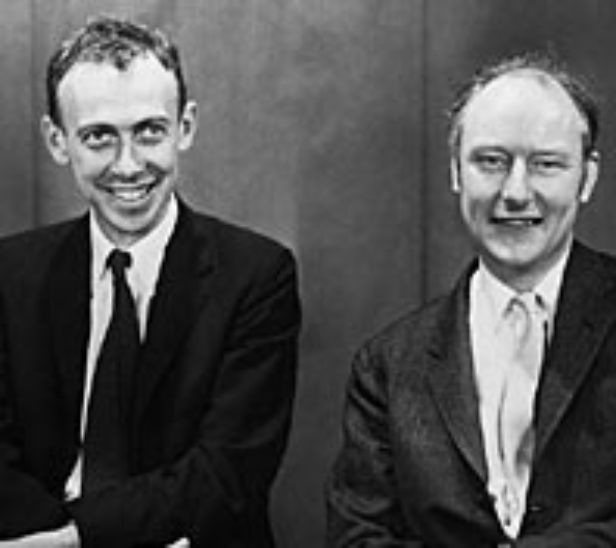 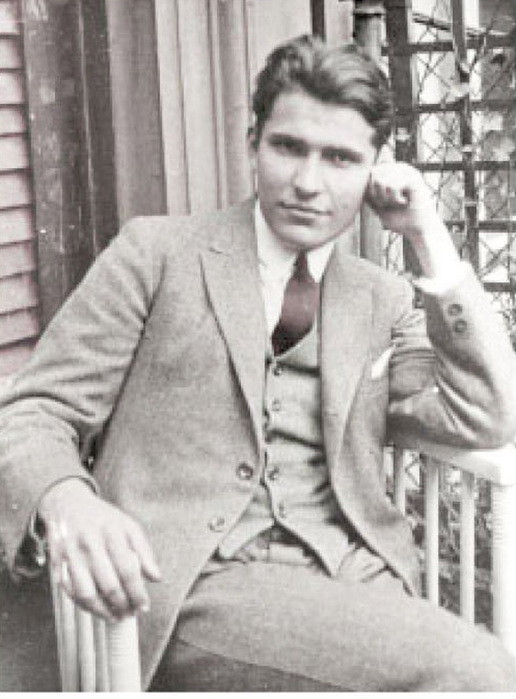 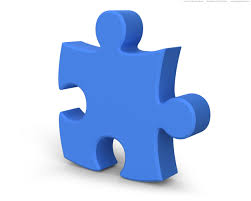 [Speaker Notes: Rosalind Franklin, Maurice Wilkins, Watson, Crick, Chargaff
Watch HHMI  Double Helix  http://www.hhmi.org/biointeractive/double-helix]
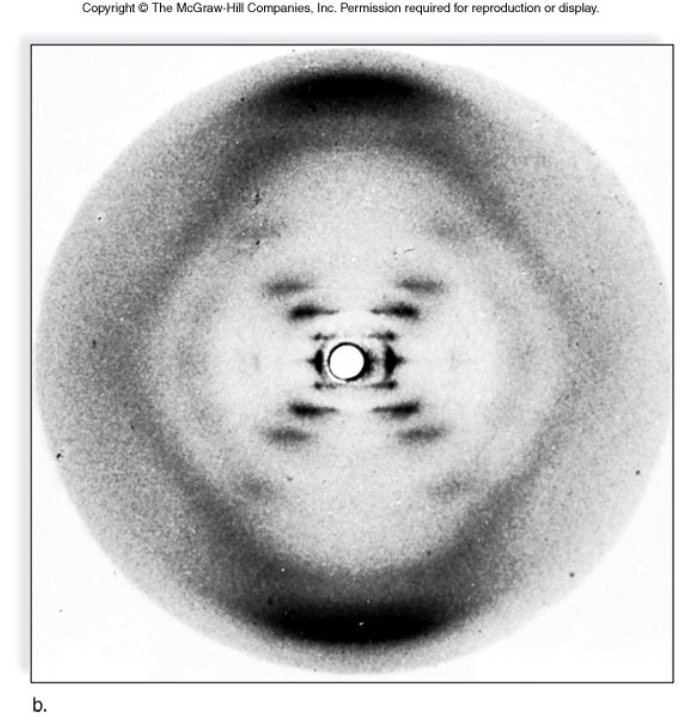 Photograph  51
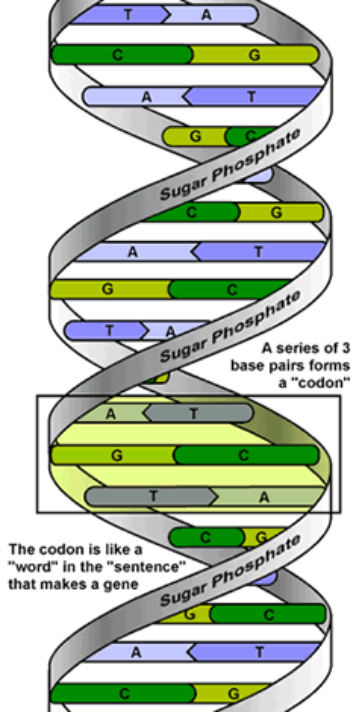 DNA: THE DOUBLE HELIX
Steps of ladder are bases (A, T, G, C)

Sides of ladder are sugar & phosphate

Both sides held together by hydrogen bonds
5' and 3' ends
5'
4'
1'
2'
3'
2'
3'
4'
1'
5'
Each side is antiparallel, the numbers represent the carbons attached in a ring to make deoxyribose
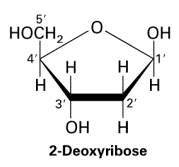 5’ and 3’ ENDS
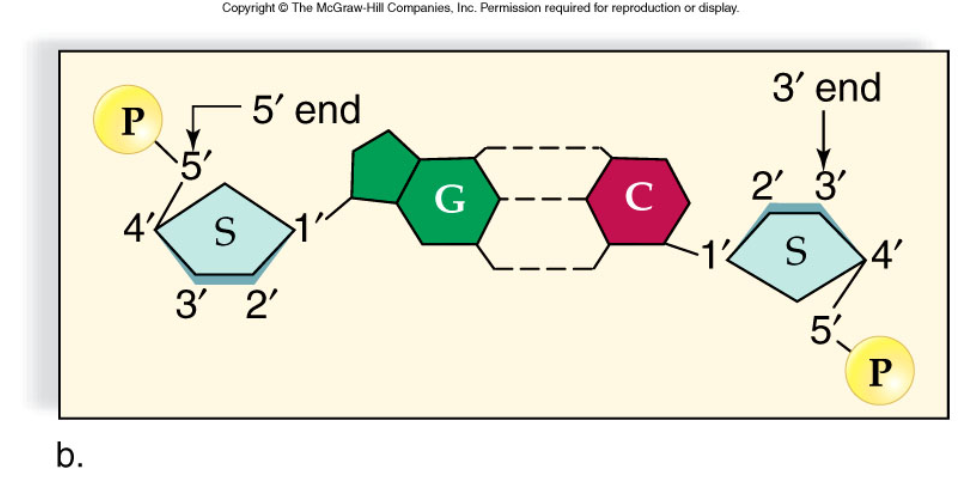 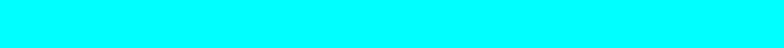 Each Side is ANTIPARALLEL
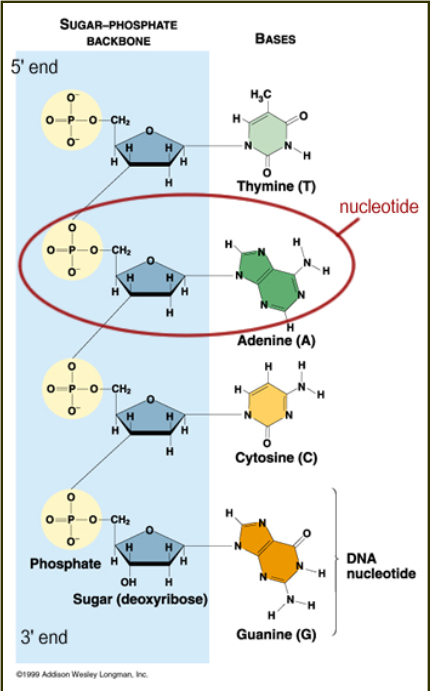 Nucleotide =
1 base
Deoxyribose (sugar)
1 phosphate
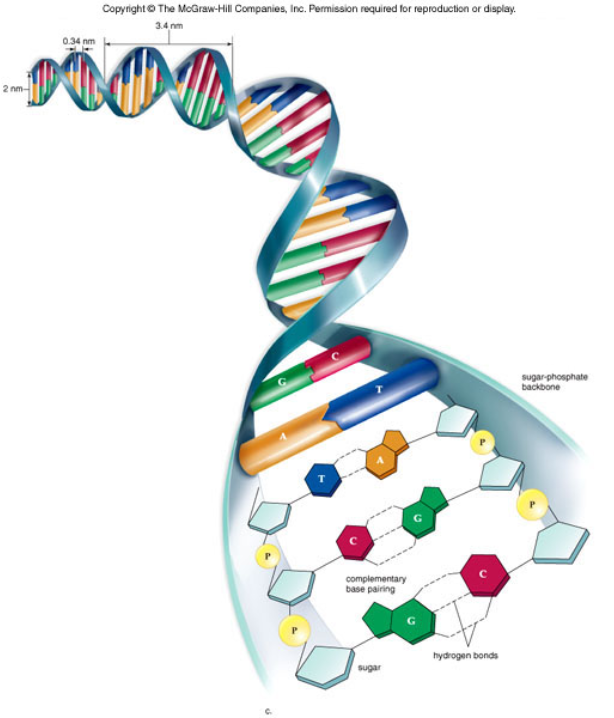 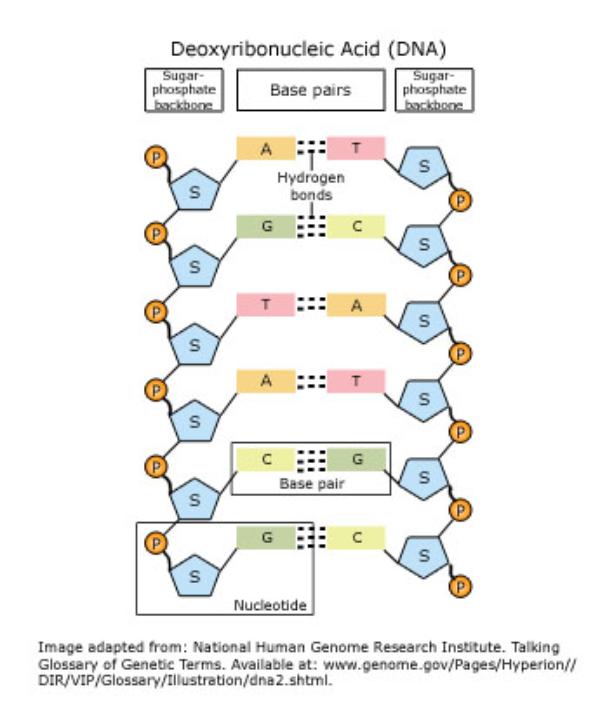 DNA REPLICATION
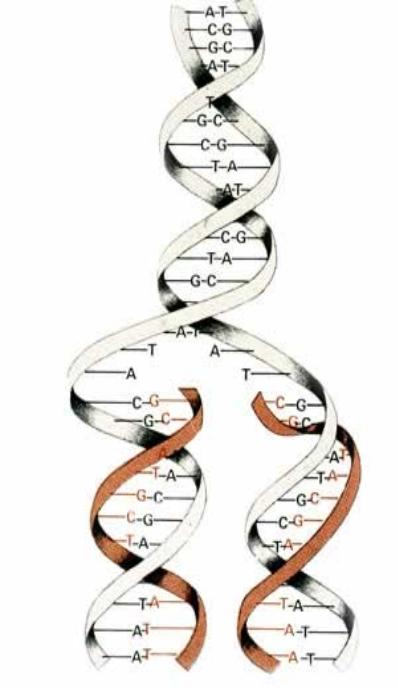 -the process by which DNA makes a copy of itself-occurs during interphase, prior to cell division

Replication is called semi-conservative, because one half of the original strand is always saved, or "conserved“
SEMICONSERVATIVE REPLICATION
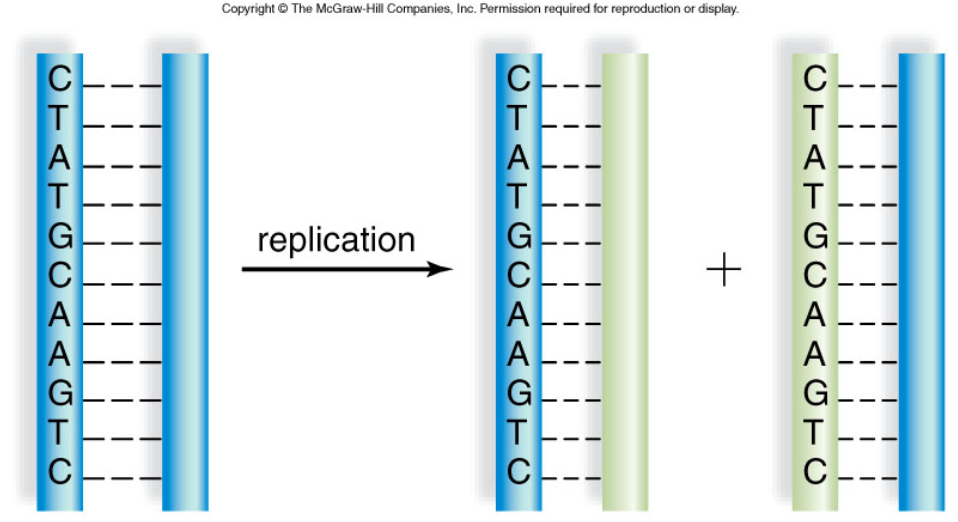 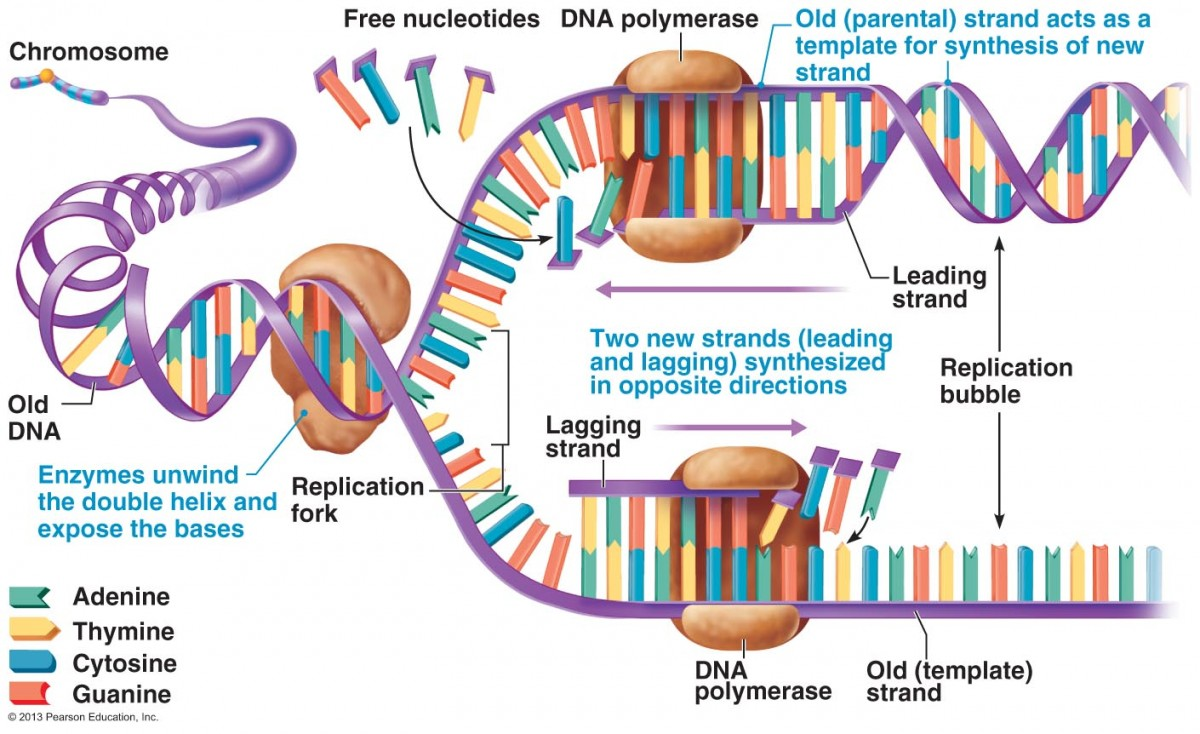 HELICASE
DNA LIGASE - binds fragments together
1. DNA helicase , replication fork.
2. DNA polymerase adds nucleotides and binds the sugars and phosphates. 

***DNA polymerase travels from the 3' to the 5' end. The DNA is called the template strand.***

3. One side is the leading strand - it follows the helicase as it unwinds.
5. The other side is the lagging strand - its moving away from the helicase (in the 5' to 3' direction).
OKAZAKI FRAGMENTS are bound by DNA LIGASE

Problem: it reaches the replication fork, but the helicase is moving in the opposite direction. It stops, and another polymerase binds farther down the chain. 
6. Multiple replication forks all down the strand.
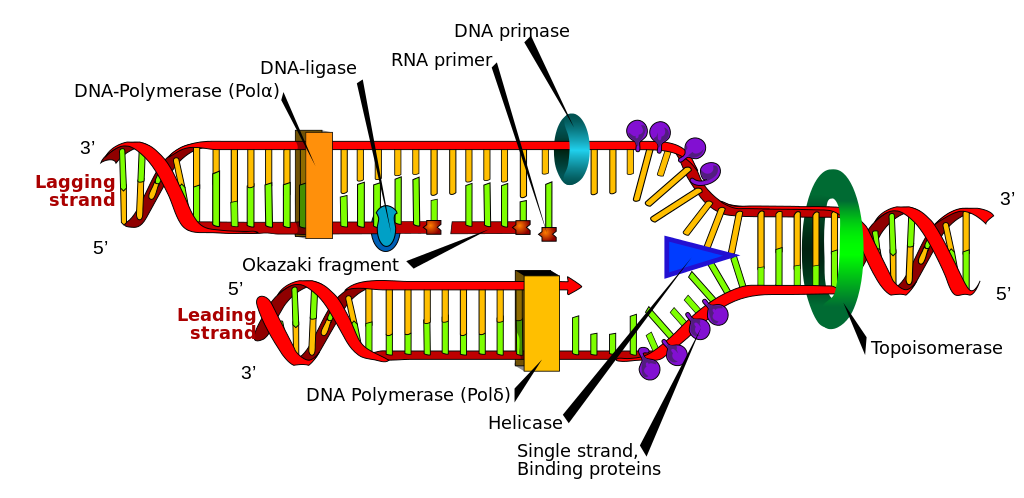 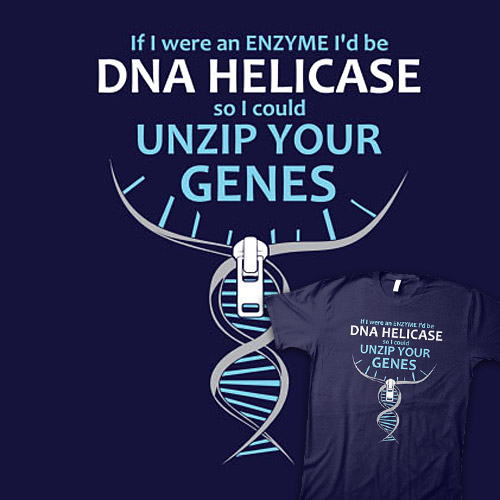 Animations and Videos of DNA REPLICATION

How Nucleotides are Added in DNA Replication (mcgraw-hill)
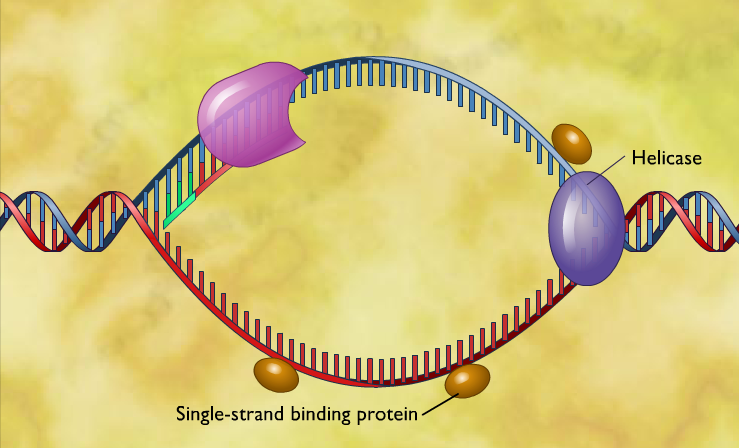 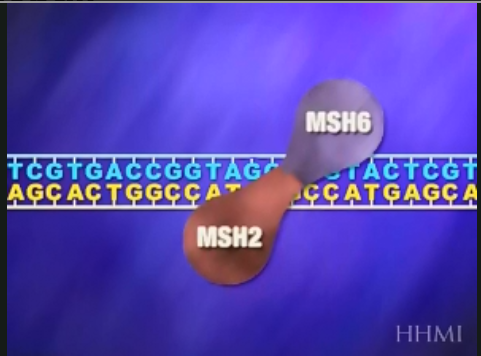 DNA can undergo changes - mutations

Repair molecules usually catch these random changes.
Types of Mutations:

1.  Substitution (missense)  -  one base is switched, results in a new protein  
2.  Insertion or Deletion (frameshift)  - alters the reading frame of the sequence
3.  Duplication  - can amplify the gene product4.  CNV - copy number variation (repeated sequences)
[Speaker Notes: http://www.hhmi.org/biointeractive/mismatch-repair]
Telomeres
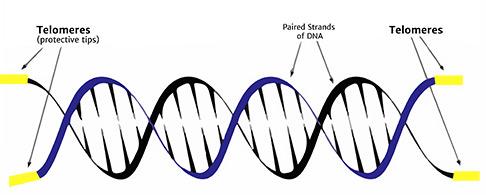 Telomeres are the caps at the end of each strand of DNA that protect our chromosomes, like the plastic tips at the end of shoelaces.
Telomeres get shorter each time a cell copies itself.
Eventually, they get too short to do their job, causing our cells to age and stop functioning properly

Telomeres act as the aging clock in every cell.
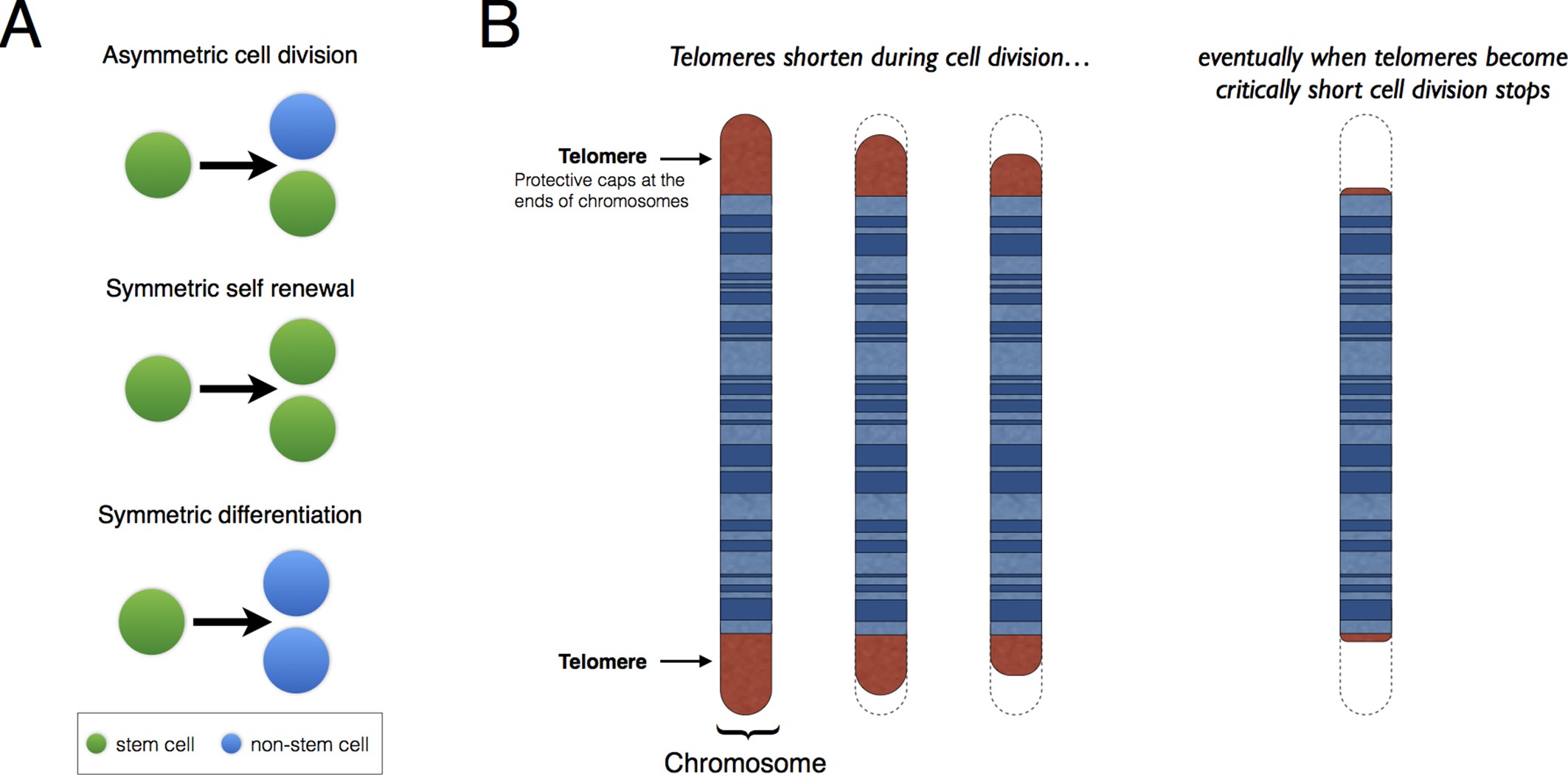 WORDS TO KNOW  (REPLICATION

Helicase
Polymerase
Ligase
Replication ForkOkazaki fragmentsSemi-conservativeTemplate Strand